15. LES NOMBRES JUSQU’À 69Structurer une quantité en dizaines et unités restantes (1)
[Speaker Notes: Aujourd’hui, nous allons travailler sur des nombres plus grands que 20.]
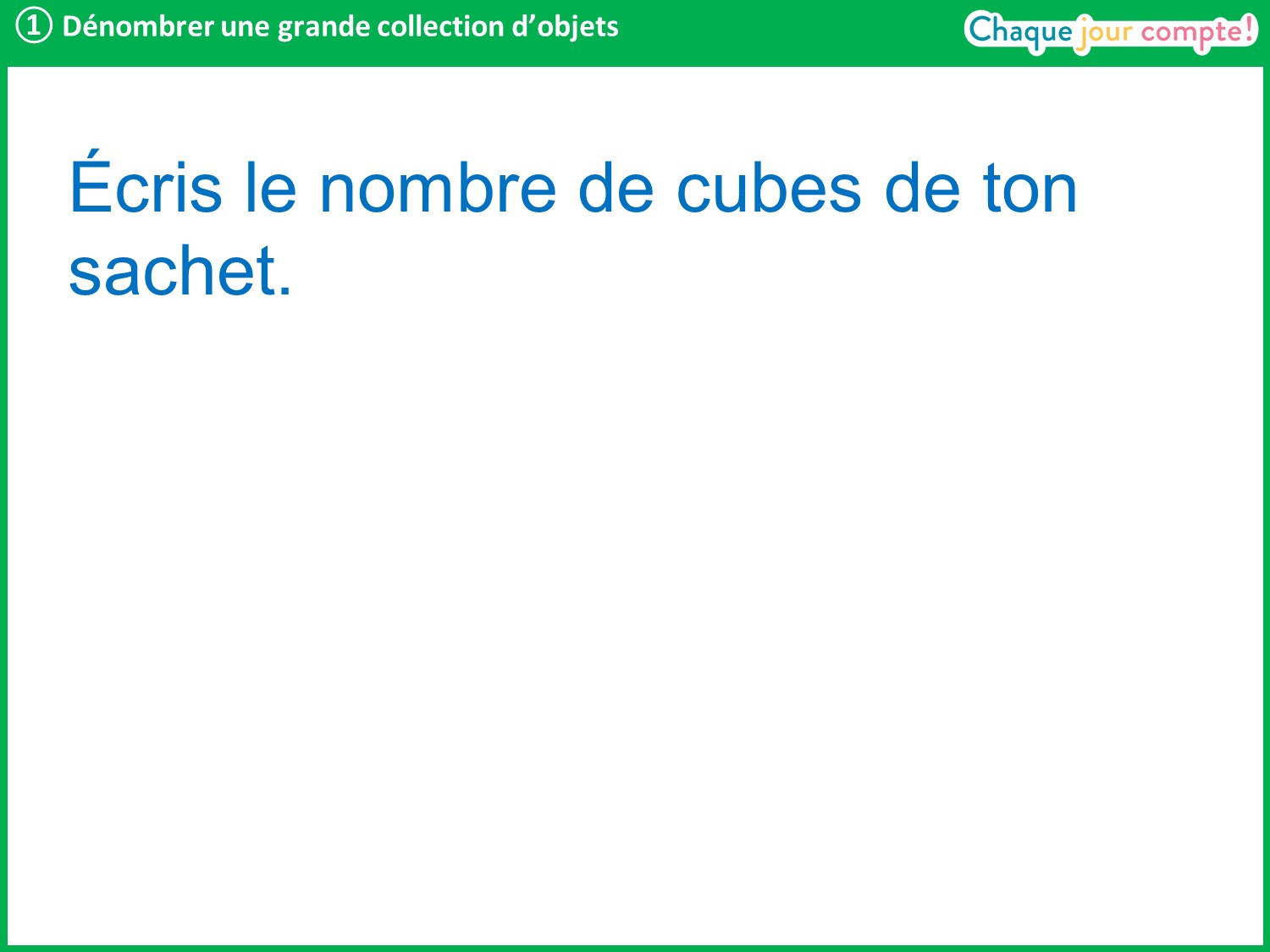 [Speaker Notes: Vous allez travailler en groupes. Je vais distribuer un sachet contenant des cubes à chaque groupe et vous allez chercher combien de cubes il contient et écrire la réponse sur une ardoise. Moi, je vais passer dans les groupes et je dois pouvoir voir en quelques secondes le nombre de cubes que vous avez sur la table. Il faut donc les organiser pour que je puisse les dénombrer rapidement. 
Passer dans les rangs. Inciter les élèves à organiser leur collection d’objets pour qu’on puisse la dénombrer d’un coup d’œil, mais sans évoquer le rangement en dizaines et unités restantes. 
Procéder à la mise en commun : comment est-ce que vous pouvez faire pour que je voie rapidement combien de cubes vous avez ? 
 On peut les regrouper en dizaines et en unités restantes. 
Demander aux groupes qui n’y ont pas pensé de structurer leur collection de cette manière.]
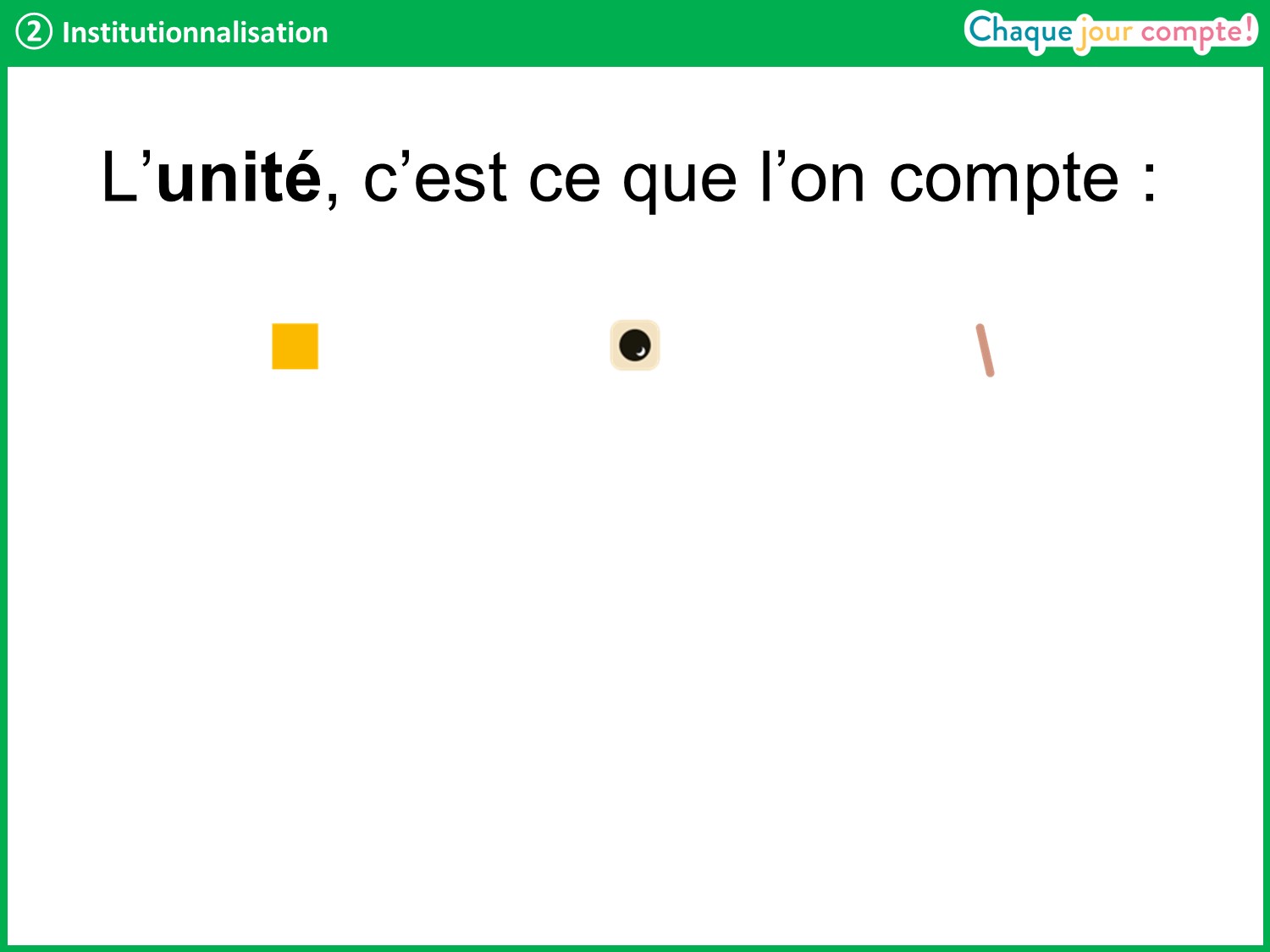 [Speaker Notes: Reprendre en collectif : faisons ensemble le bilan de ce que nous avons appris. 
L’unité, c’est ce que l’on compte : des cubes, des points, des doigts, des fruits, des billes, des enfants…]
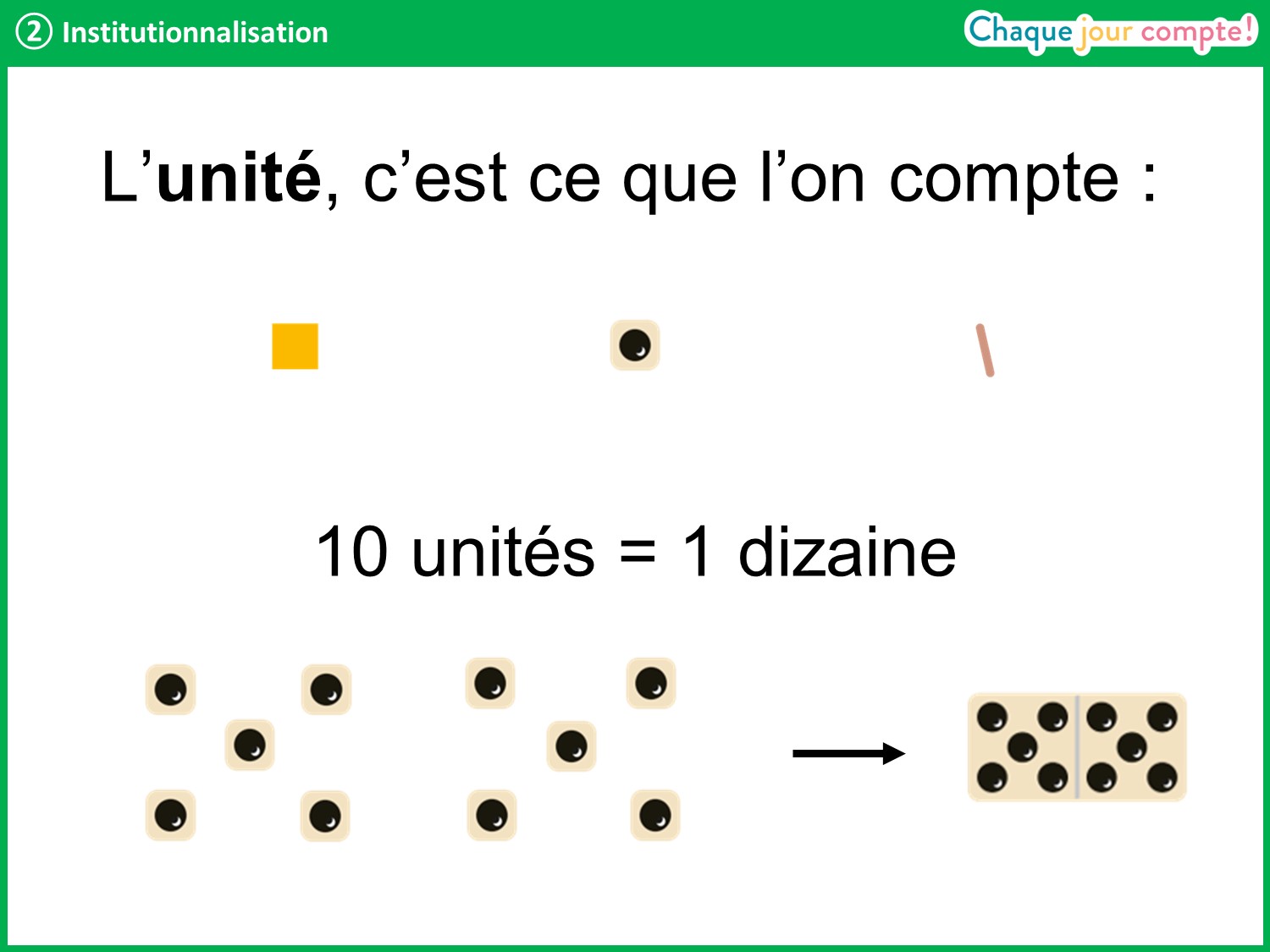 [Speaker Notes: Quand on a 10 unités, on peut faire un paquet contenant ces 10 unités. On appelle ce paquet une « dizaine ».]
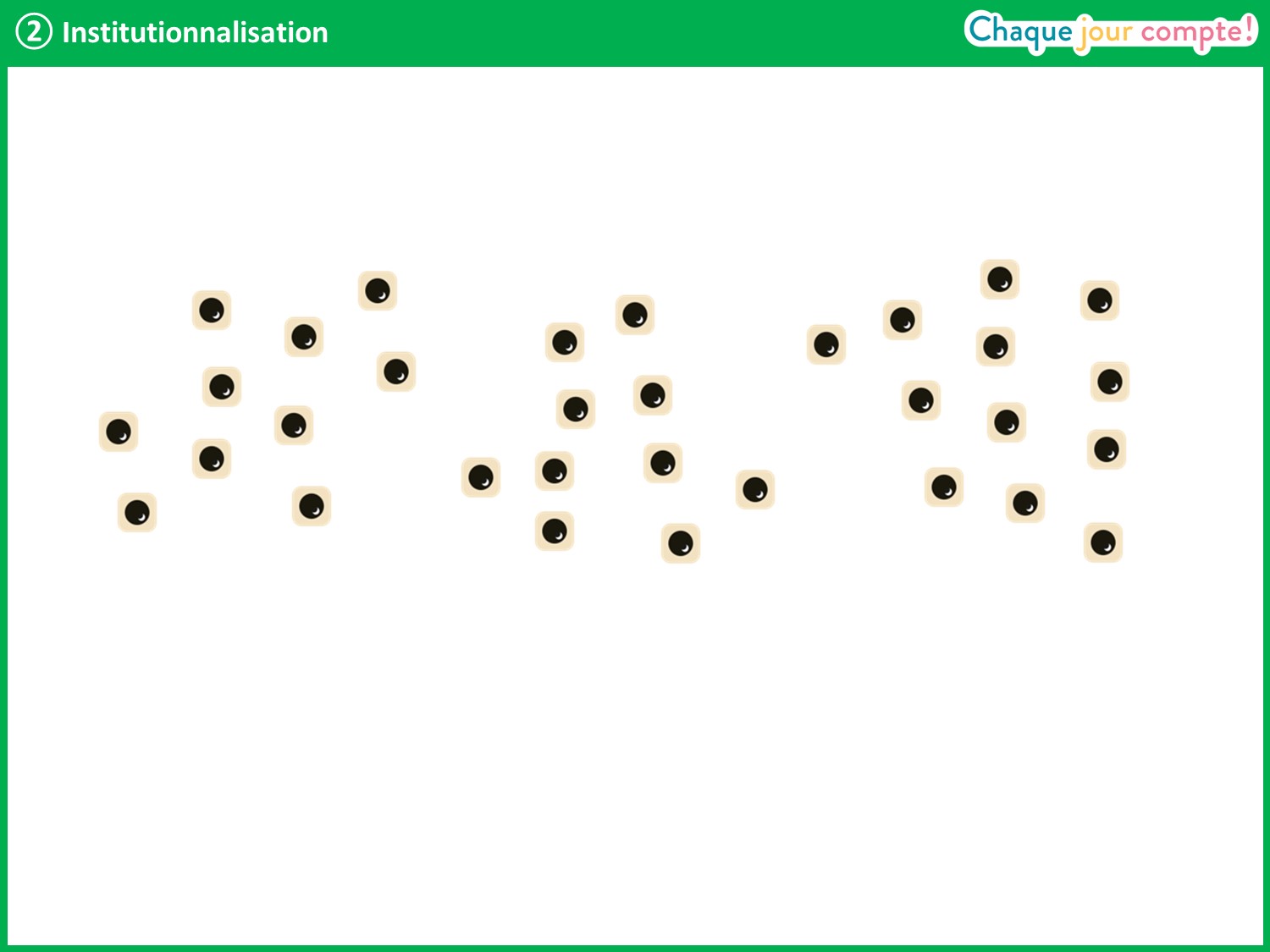 [Speaker Notes: Voici un exemple. Il y a beaucoup de points et on veut savoir combien il y en a. Ici, c’est un peu différent des cubes, car on ne peut pas déplacer les points. On va donc les entourer pour les grouper.]
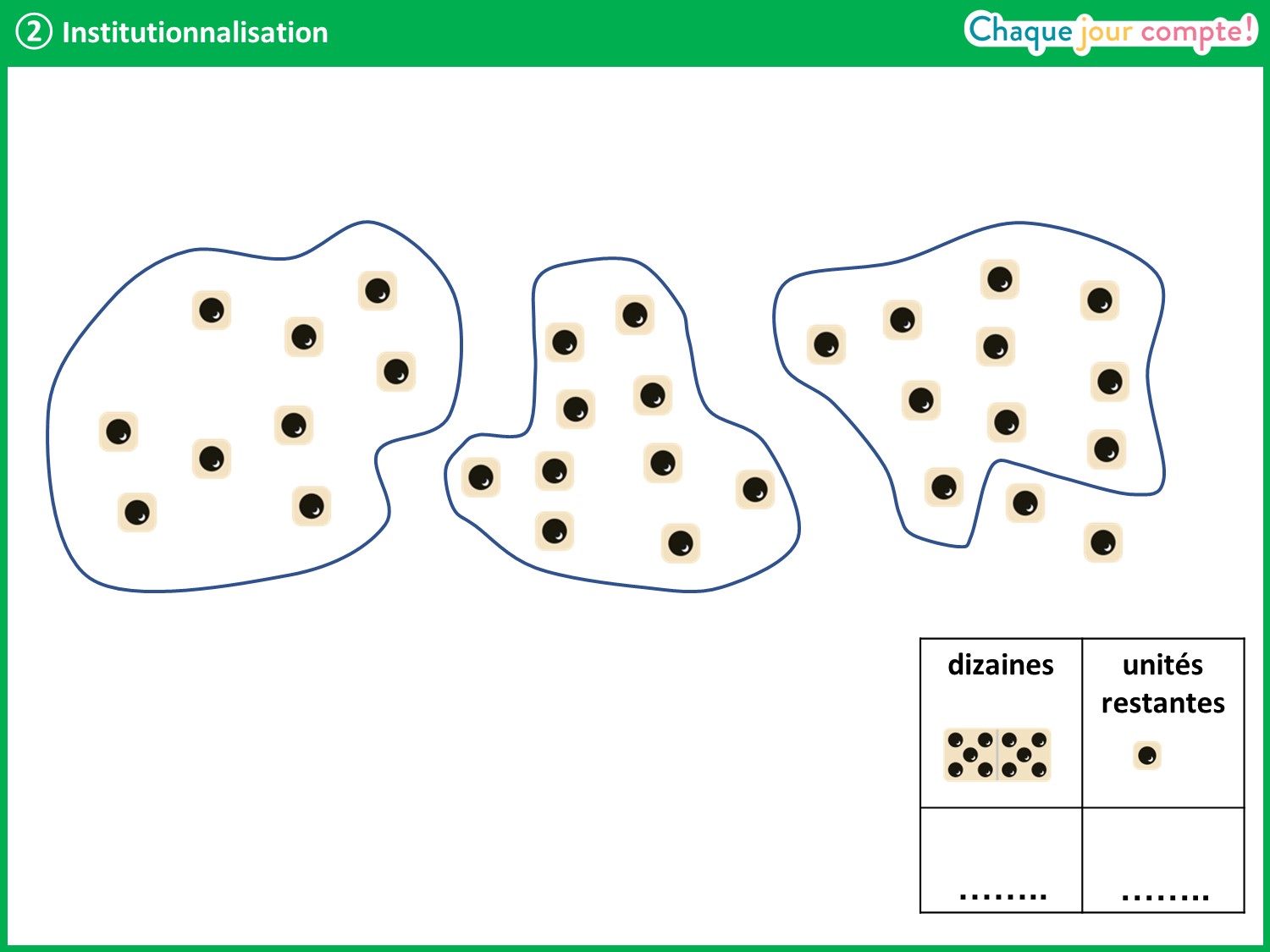 [Speaker Notes: On a fait les paquets de 10. 
Combien a-t-on fait de dizaines ? → 3, car on voit 3 paquets. 
Combien reste-t-il de points qui ne sont pas dans les paquets de 10 ? → 2 : il y a 2 unités restantes. 
Compléter le tableau, puis : combien y a-t-il de billes en tout ? → 32. 
Dans un nombre à 2 chiffres, le premier chiffre indique le nombre de dizaines et le deuxième chiffre indique le nombre d’unités restantes.]
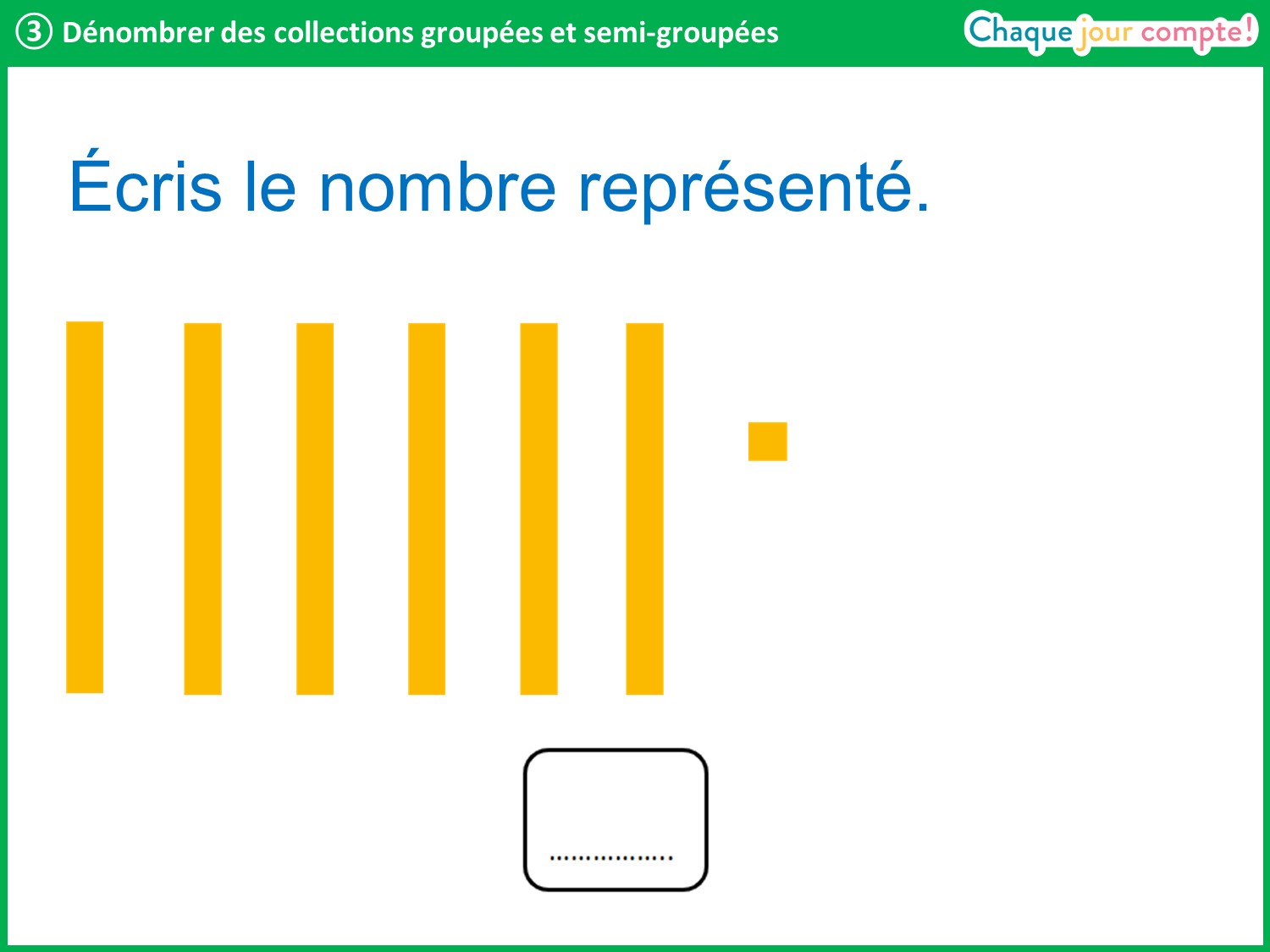 [Speaker Notes: Écris le nombre représenté ici. 
Laisser quelques secondes. Les élèves lèvent leur ardoise lorsqu’ils ont trouvé. Valider discrètement d’un signe de tête.
Faire verbaliser aux élèves : je vois 6 dizaines, je peux donc écrire le 6 (qui signifie 60) puis j’écris le 1 des unités restantes. 
Écrire 61 dans le cadre. 
Quand on écrit un nombre qui a 2 chiffres : le premier chiffre est celui des dizaines et le deuxième chiffre (le plus à droite) est celui des unités restantes. 
61 et 16 ont les mêmes chiffres mais pas dans le même ordre, donc ces 2 nombres ne représentent pas la même quantité.]
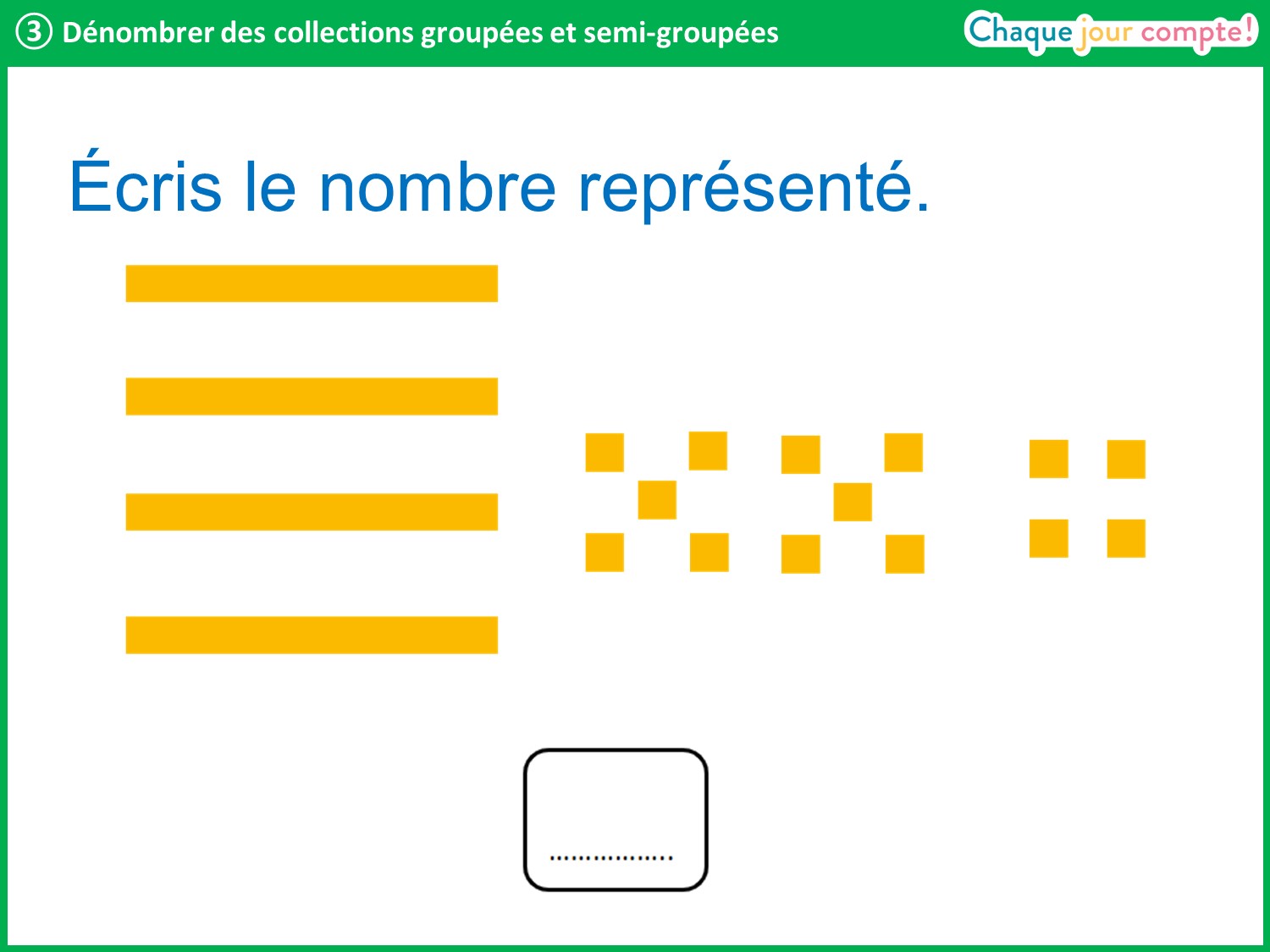 [Speaker Notes: Même démarche.
Lors du retour collectif, expliquer : ici, il y a beaucoup d’unités restantes. Quand on constate qu’il y a beaucoup d’unités, il faut commencer par compter les unités, car s’il y en a dix ou plus de dix, il faut former une nouvelle dizaine. Ici, c’est le cas : on peut former une nouvelle dizaine. 
Compter 10 unités et entourer la nouvelle dizaine au tableau.  
On voit donc qu’il y a 3 dizaines et 4 unités restantes. On écrit le nombre 34 : d’abord le chiffre des dizaines, ensuite le chiffre des unités restantes.]
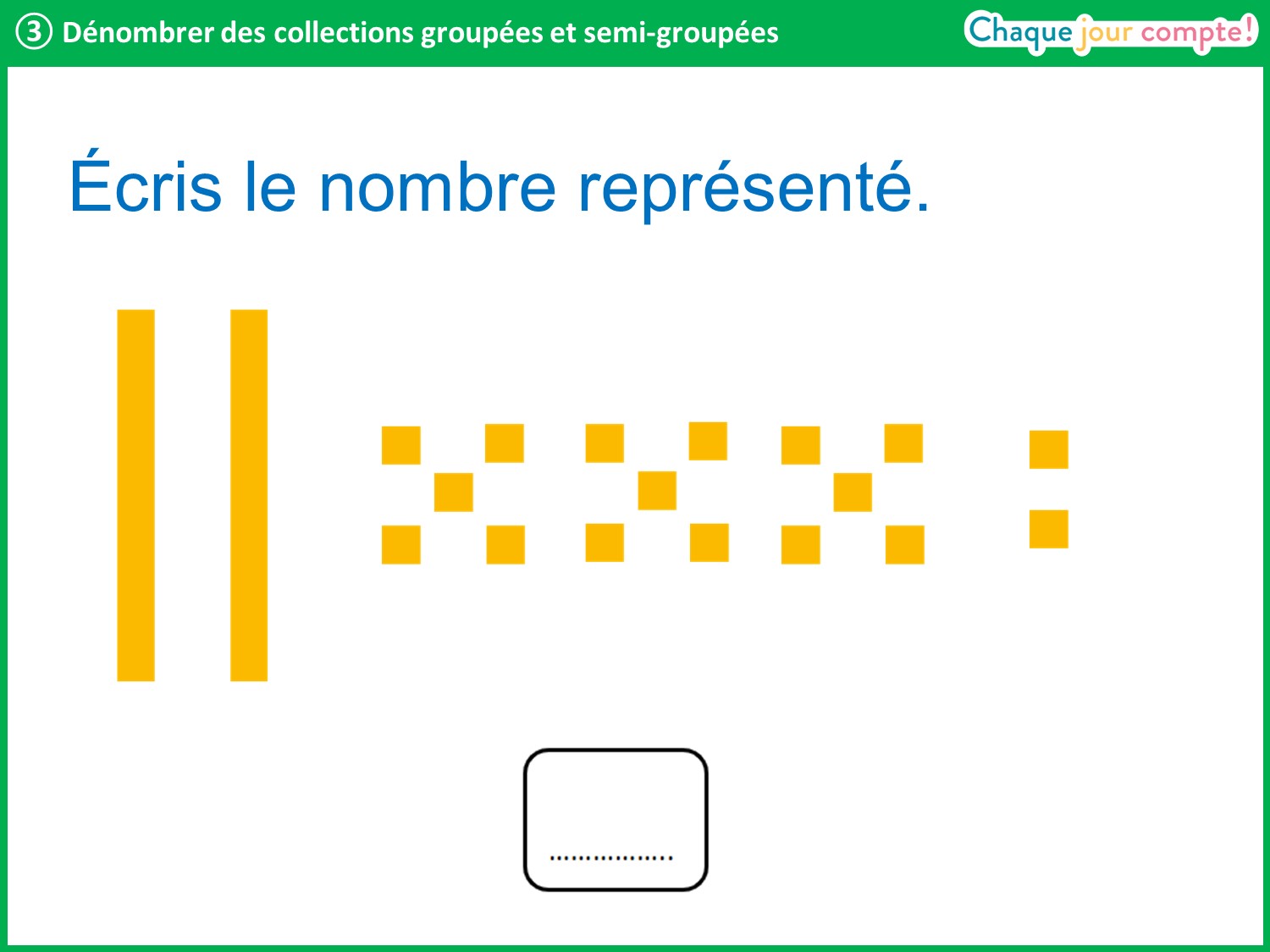 [Speaker Notes: Même démarche (37).]
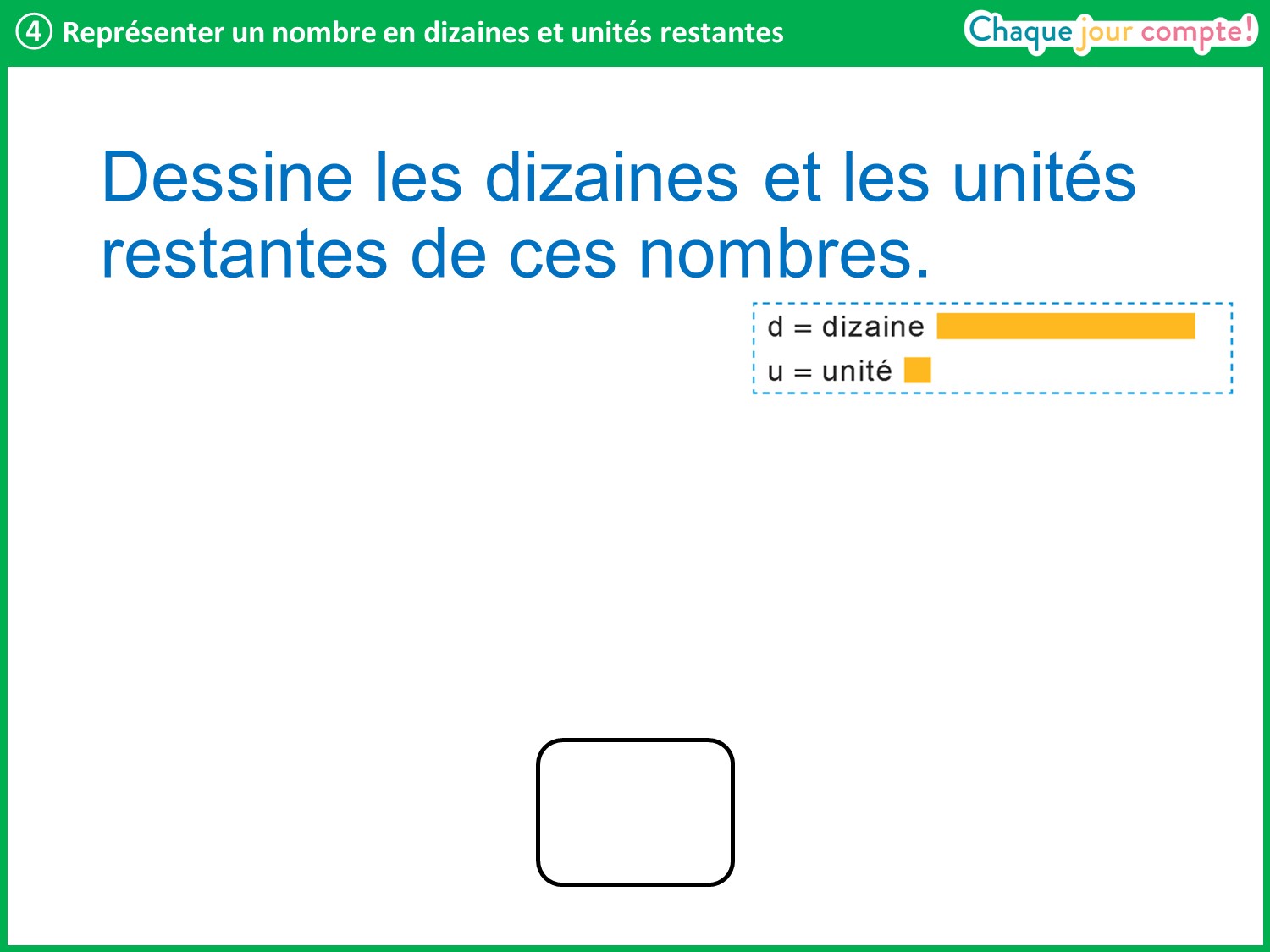 [Speaker Notes: Maintenant, vous allez dessiner les dizaines et les unités restantes de nombres. Pour représenter une dizaine, vous pouvez dessiner une longue barre et pour faire une unité restante, un petit carré.]
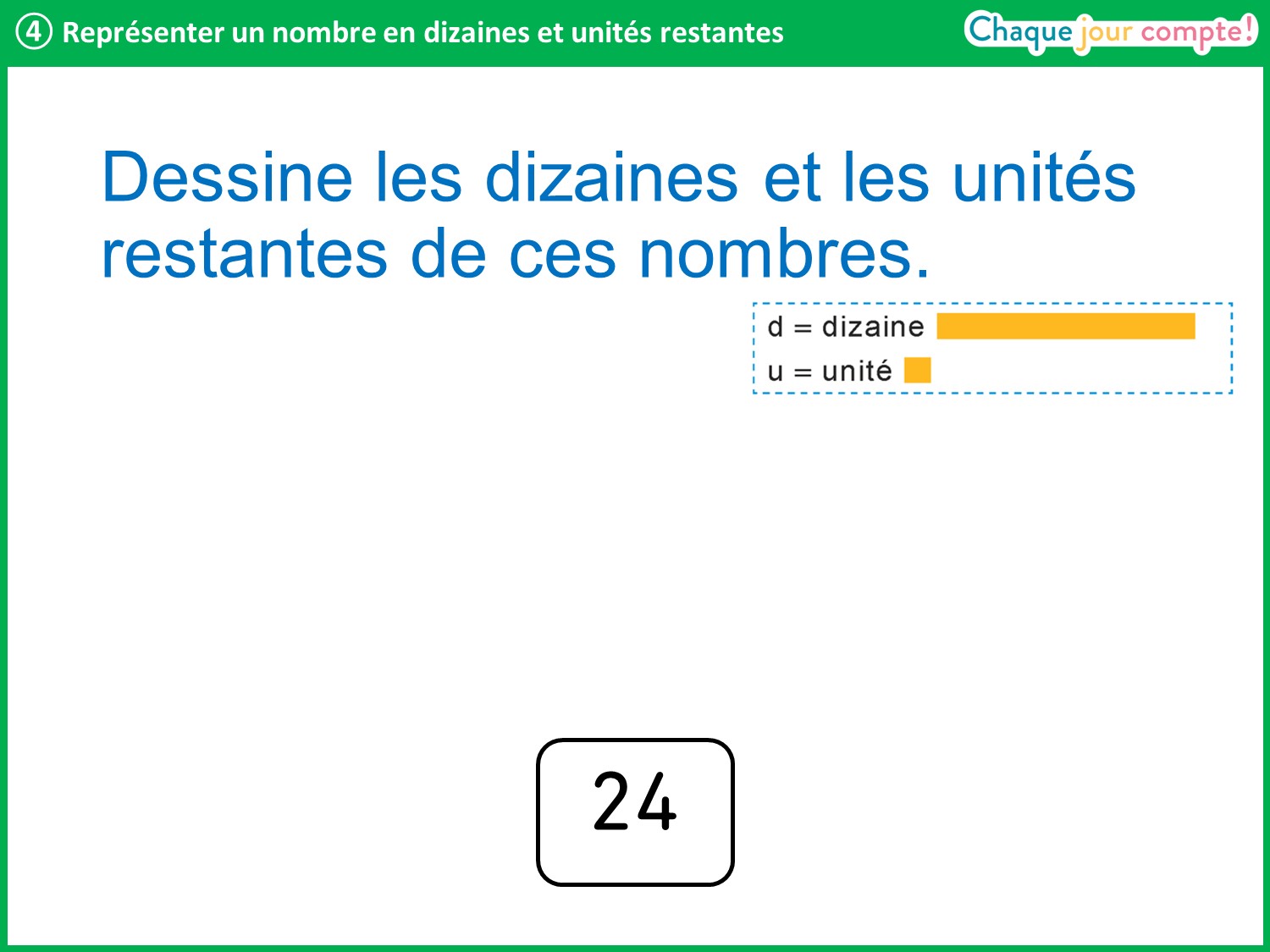 [Speaker Notes: On commence avec le nombre 24. 
Lors du retour collectif, dessiner sous la dictée des élèves : combien de dizaines dois-je dessiner ? Et combien d’unités restantes ? 
24, c’est 2 dizaines et 4 unités restantes (pointer chaque chiffre avec le doigt).]
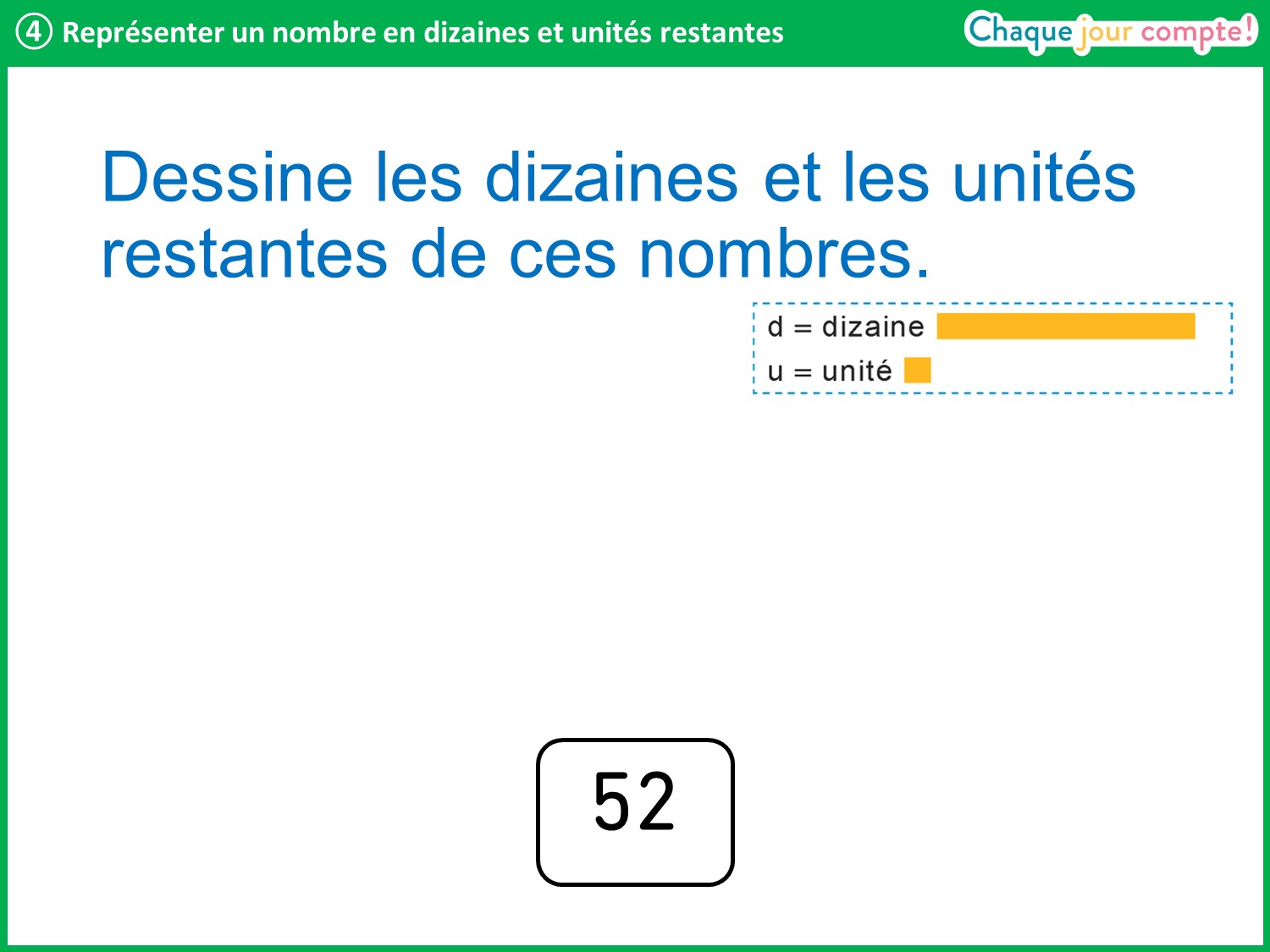 [Speaker Notes: Même démarche.]
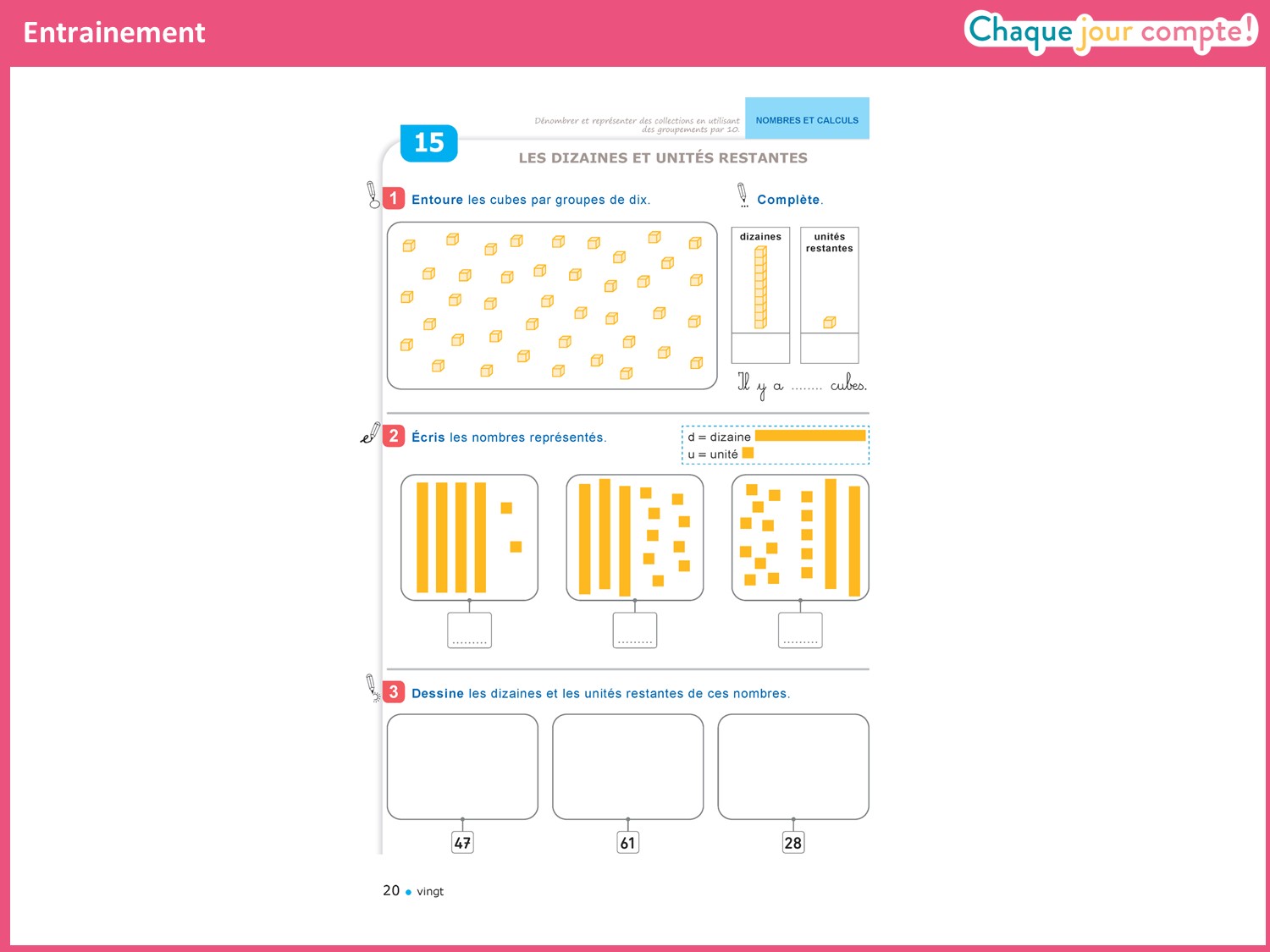 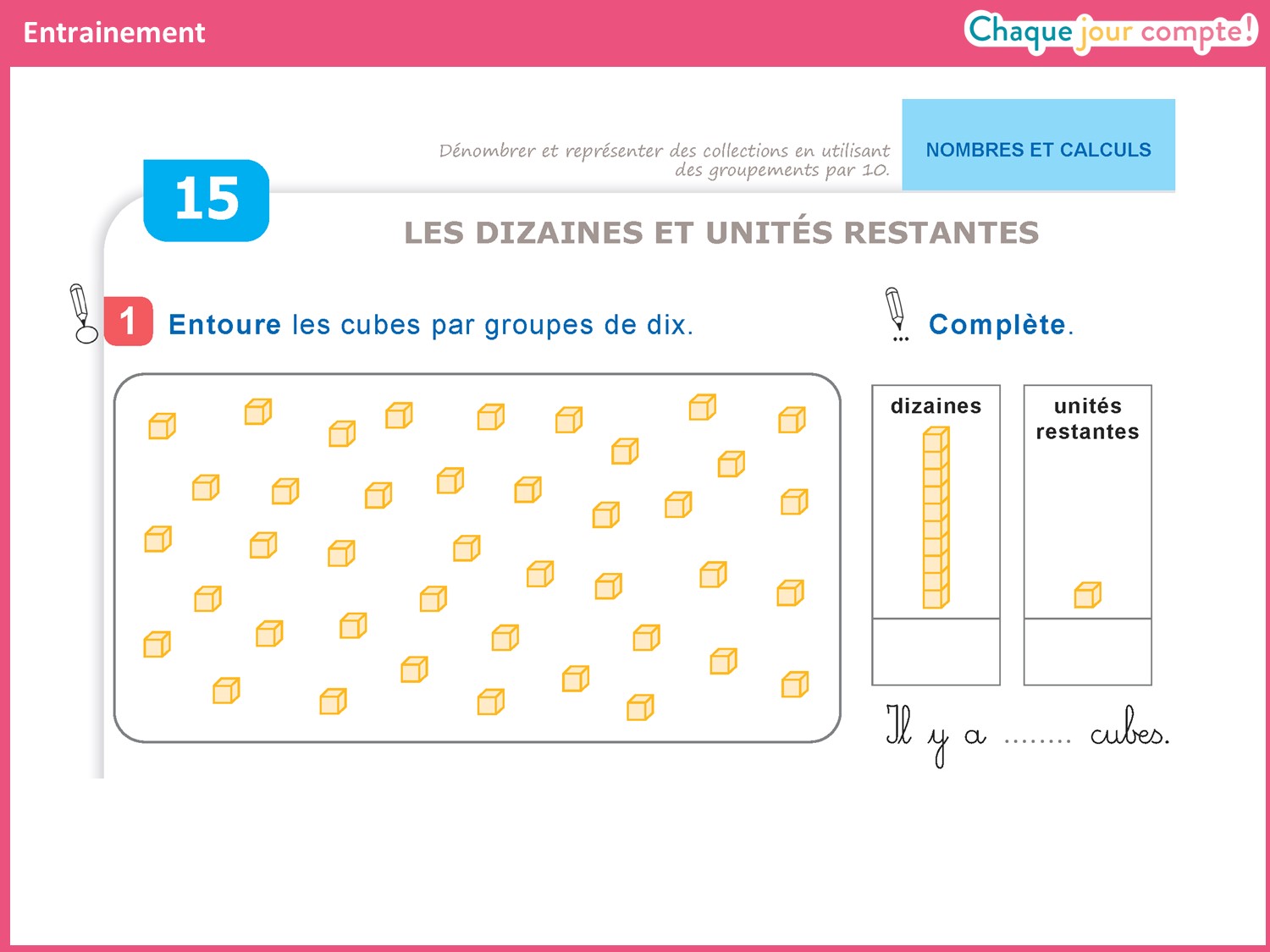 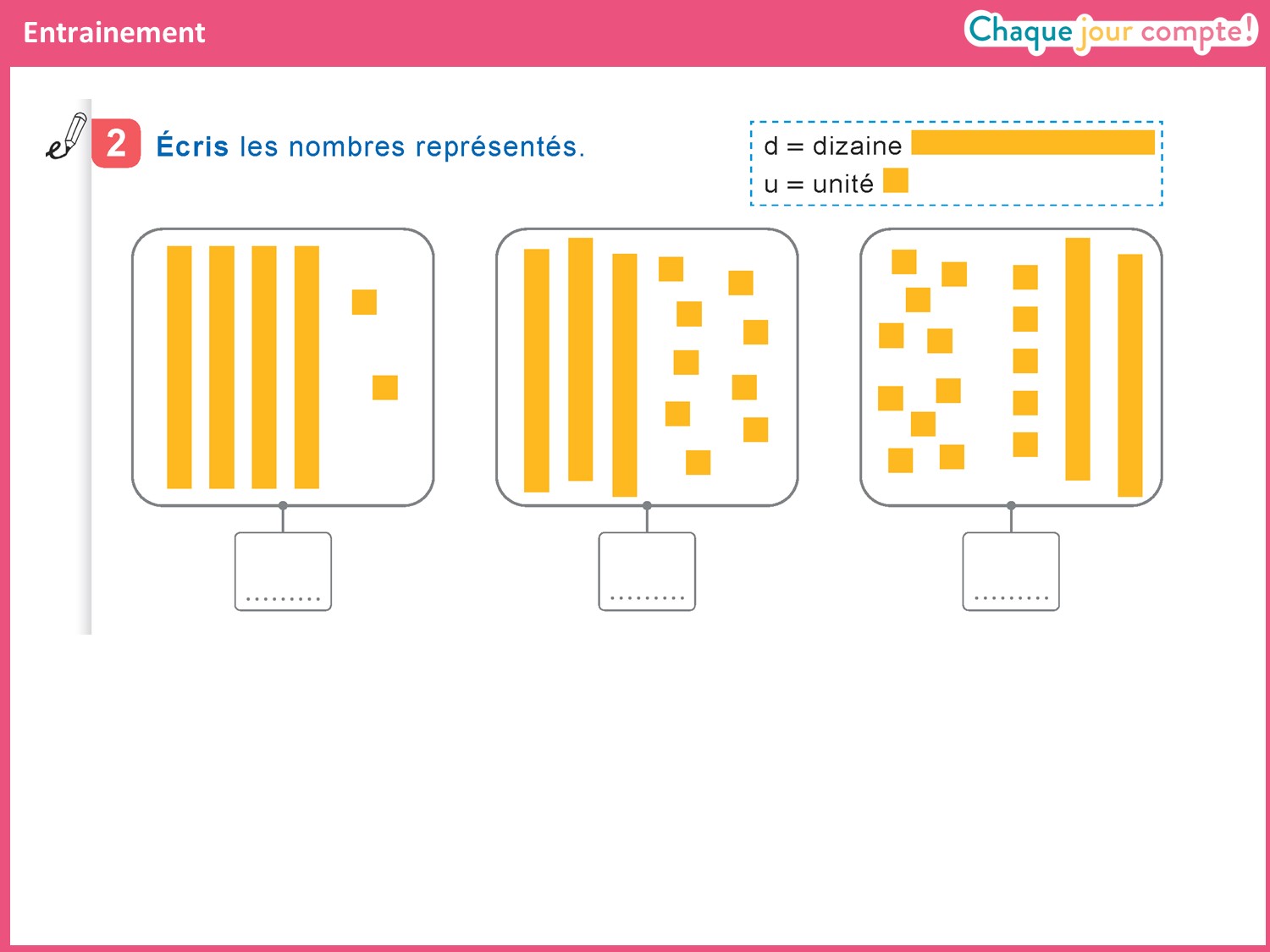 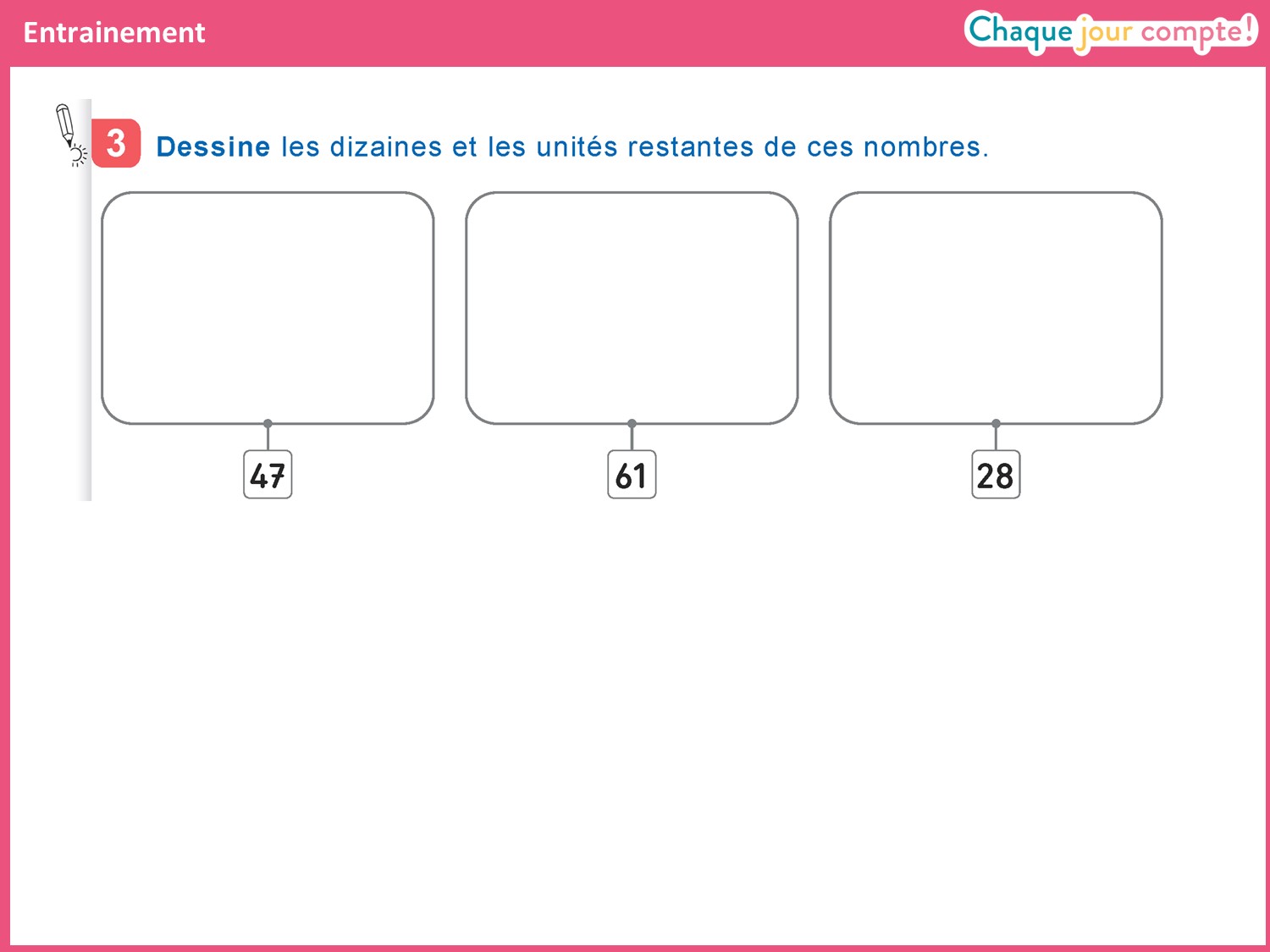 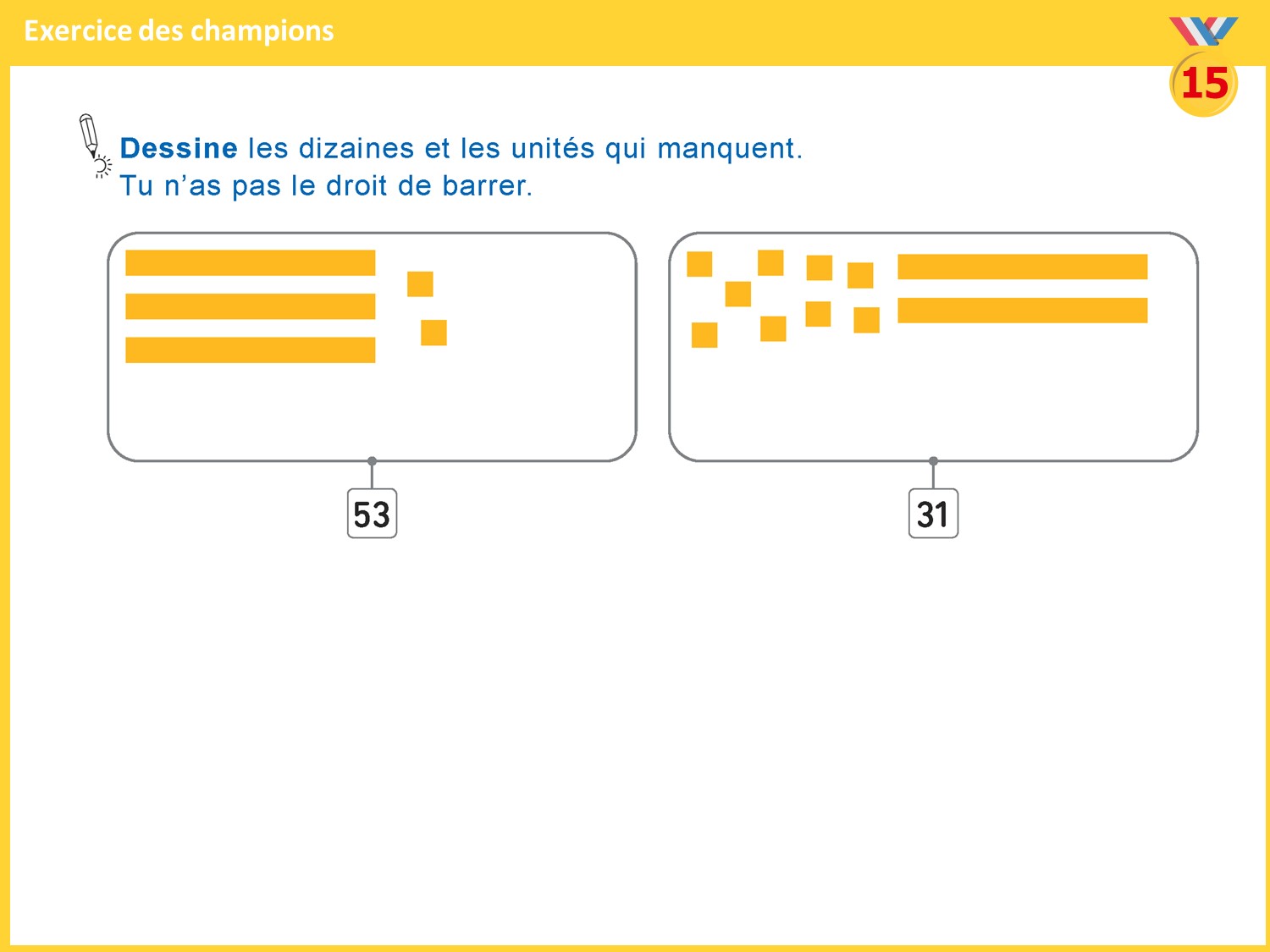 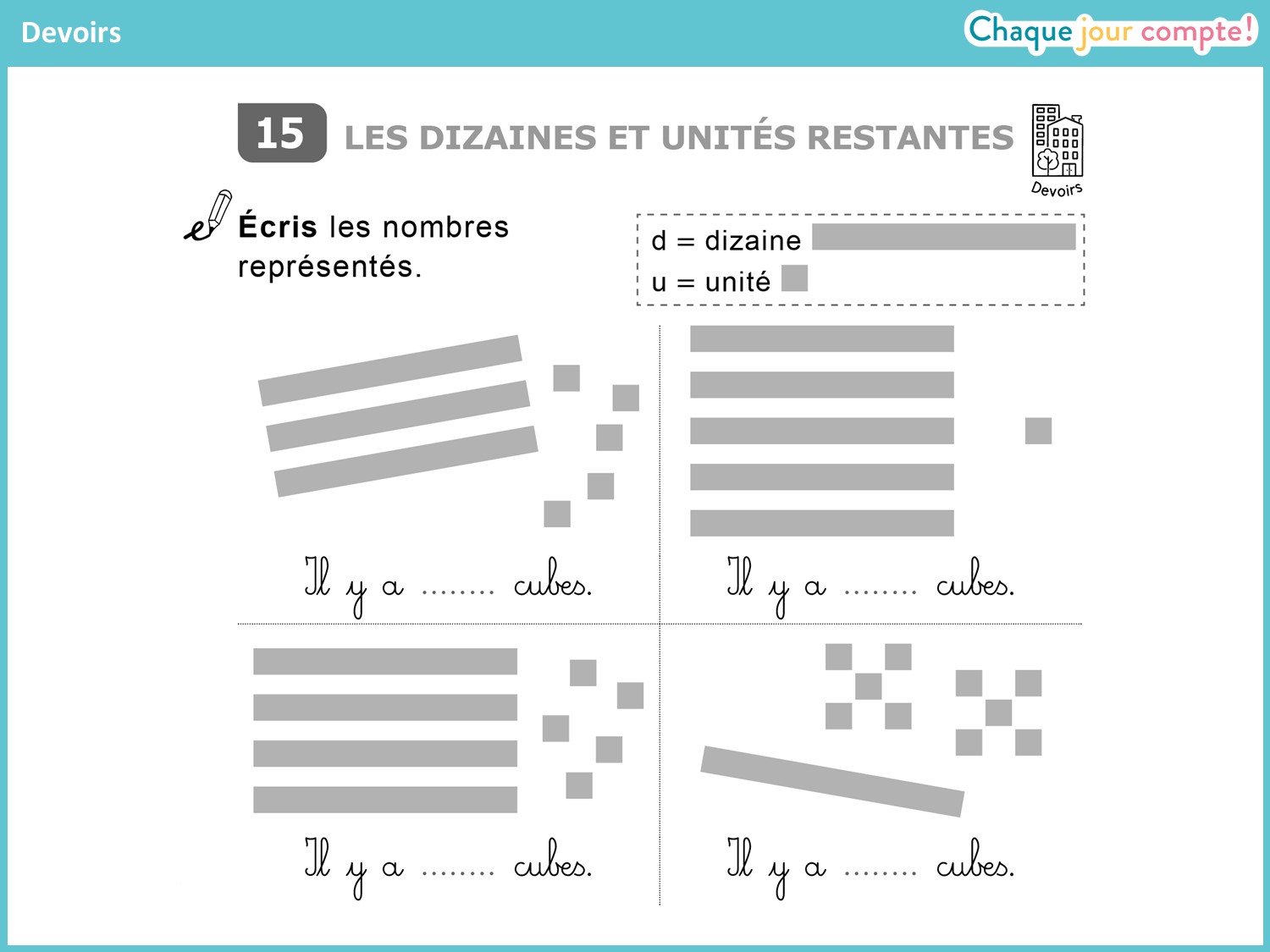